LOS JUEGOS DE LA ANTIGUA GRECIA
LOS JUEGOS DE 
LA ANTIGUA GRECIA
Una consistía en lanzar una nuez sobre otras tres, colocadas tal vez con habilidad suficiente como para formar una pirámide…: el ganador se quedaba con las cuatro nueces.

F. Chapouthier, Syria, 31 (1954), p. 199, de la elegía ovidiana Nux.
EL YOYÓ
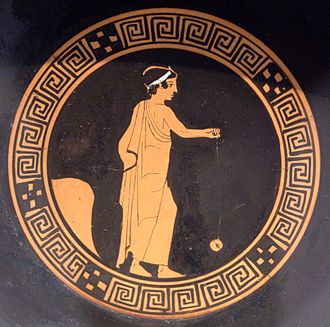 Muchacho jugando con un yo-yo de terracota, en un kylix griego, hacia el 440 a. C. Museo Antikensammlung (Berlín).
EL JUEGO DE LA PELOTA
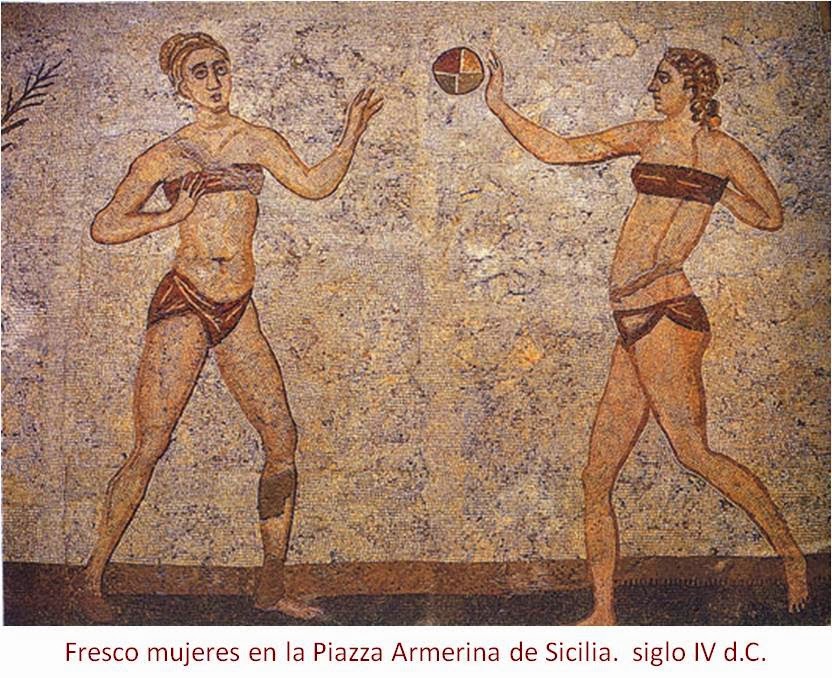 JUEGOS DE AZAR
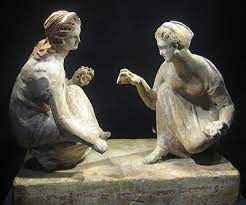 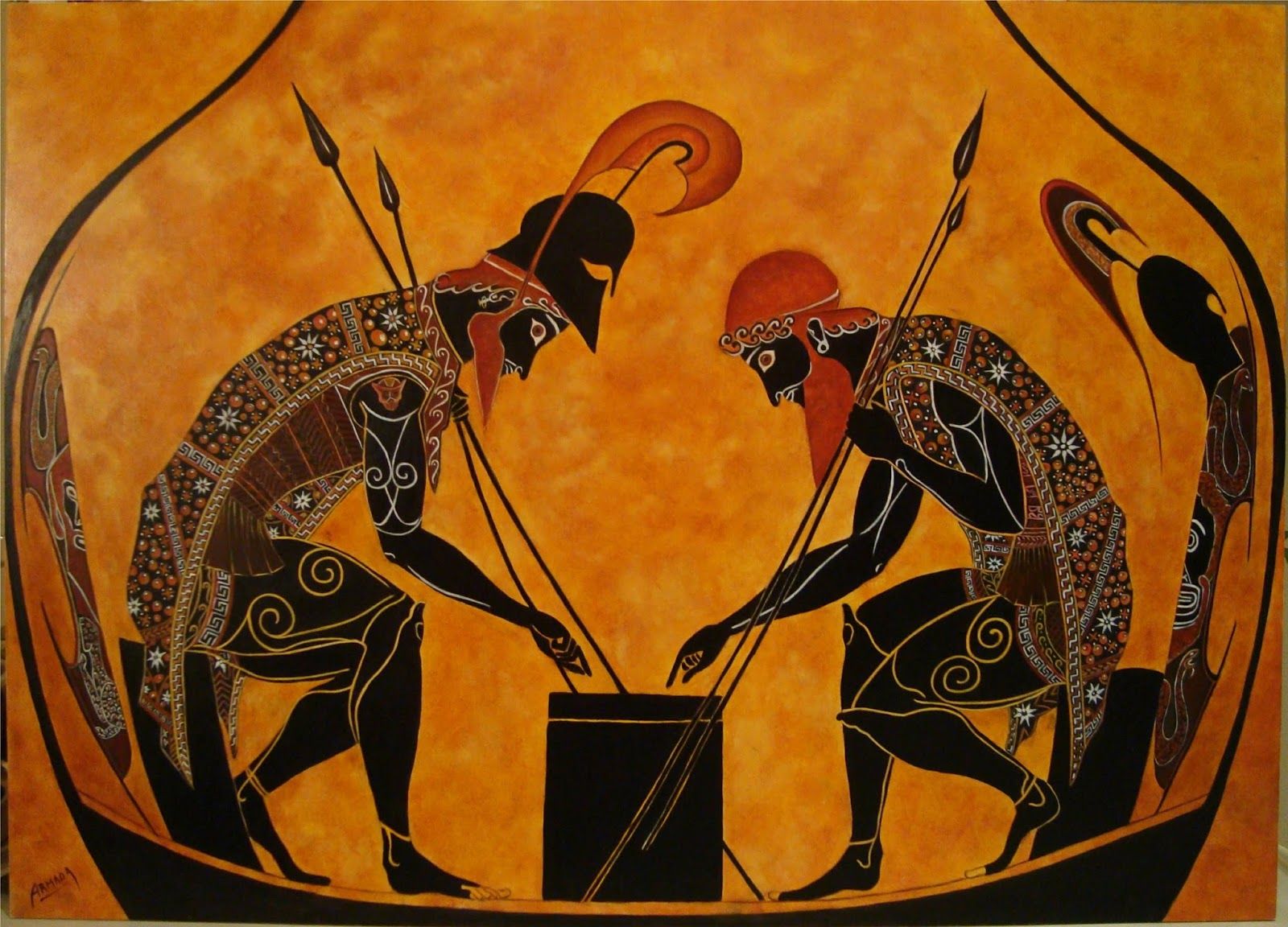 Ánfora griega
Mujeres jugando a las Tabas